Who Is This Guy?
A high school teacher. (I used to be a math teacher…)
A statistical convert. (There is no zealot like a convert)
[Speaker Notes: It’s my privilege to address such accomplished statisticians and educators.]
What I Can’t do…
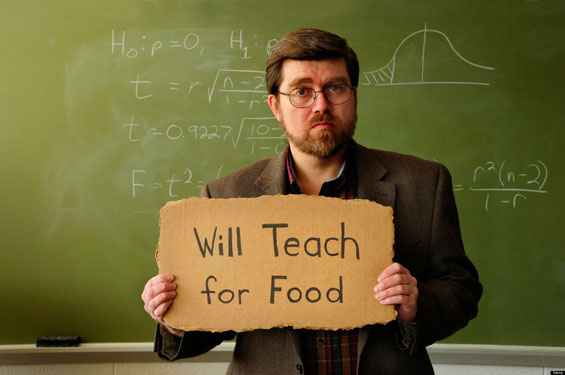 Tell you anything you don’t already know about Statistics.
Give you the perfect solution to your teaching problems.
Get you more money.
[Speaker Notes: I asked myself what I could contribute that hasn’t already been covered at this conference. 
It was easier to think of the things I couldn’t contribute.]
What I Can Do…
Remind us that we teach.
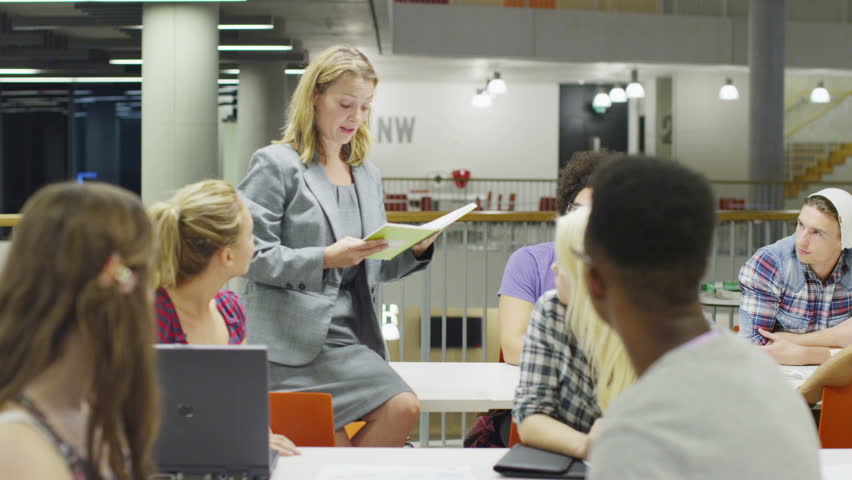 Remember
This is not USCOS. 
It’s USCOTS.
[Speaker Notes: We are at is not USCOS, it’s USCOTS.
We have spent an entire conference showing each other the data, but the important thing is the “T”!]
The Game is Simple
“Sometimes I have to remind myself the game is simple…”
-Eric Webb
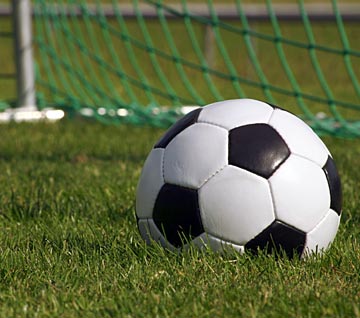 [Speaker Notes: Eric Webb: “Sometimes I have to remind myself the game is simple…”

The game is simple – we need to teach our students to think about and reason in the face of variability, uncertainty, and chance.]
Remember What We Teach
We teach statistics. Not mathematics.
[Speaker Notes: You might care about the math, but your students don’t!]
“Statistics is a science in my opinion, and it is no more a branch of mathematics than are physics, chemistry and economics; for if its methods fail the test of experience – not the test of logic – they are discarded.”
-John Wilder Tukey
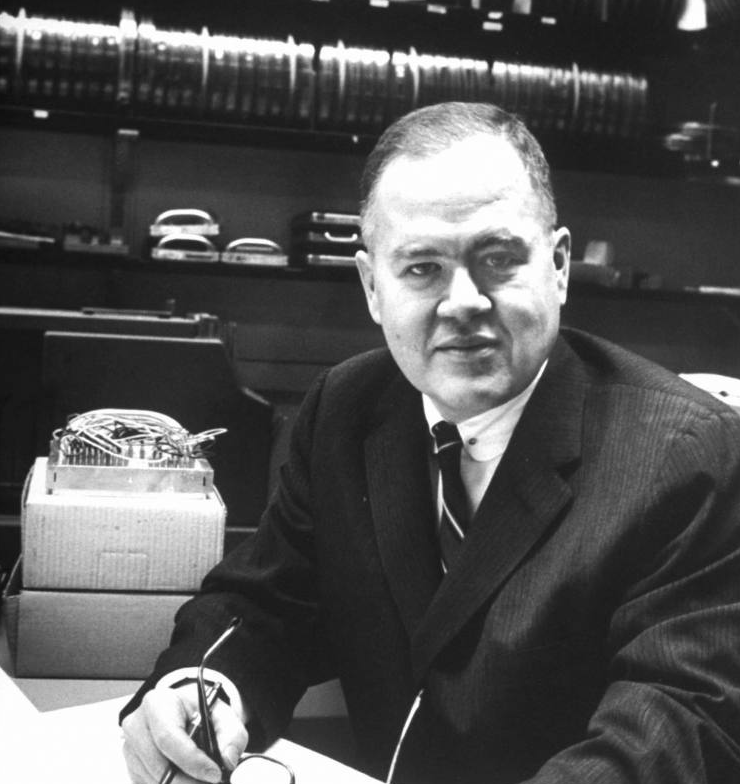 [Speaker Notes: Teach science. This is WHY we show students the data – because scientists reason about the world around them with data.]
Remember What We Teach
We teach curiosity. Bring the world into the classroom.
[Speaker Notes: Engage our students!
Have a sense of wonder about the world around us. 
Develop the same in your students. 
The world is our laboratory and playground.
But here is our advantage over other disciplines – Statistics is connected to EVERY endeavor!]
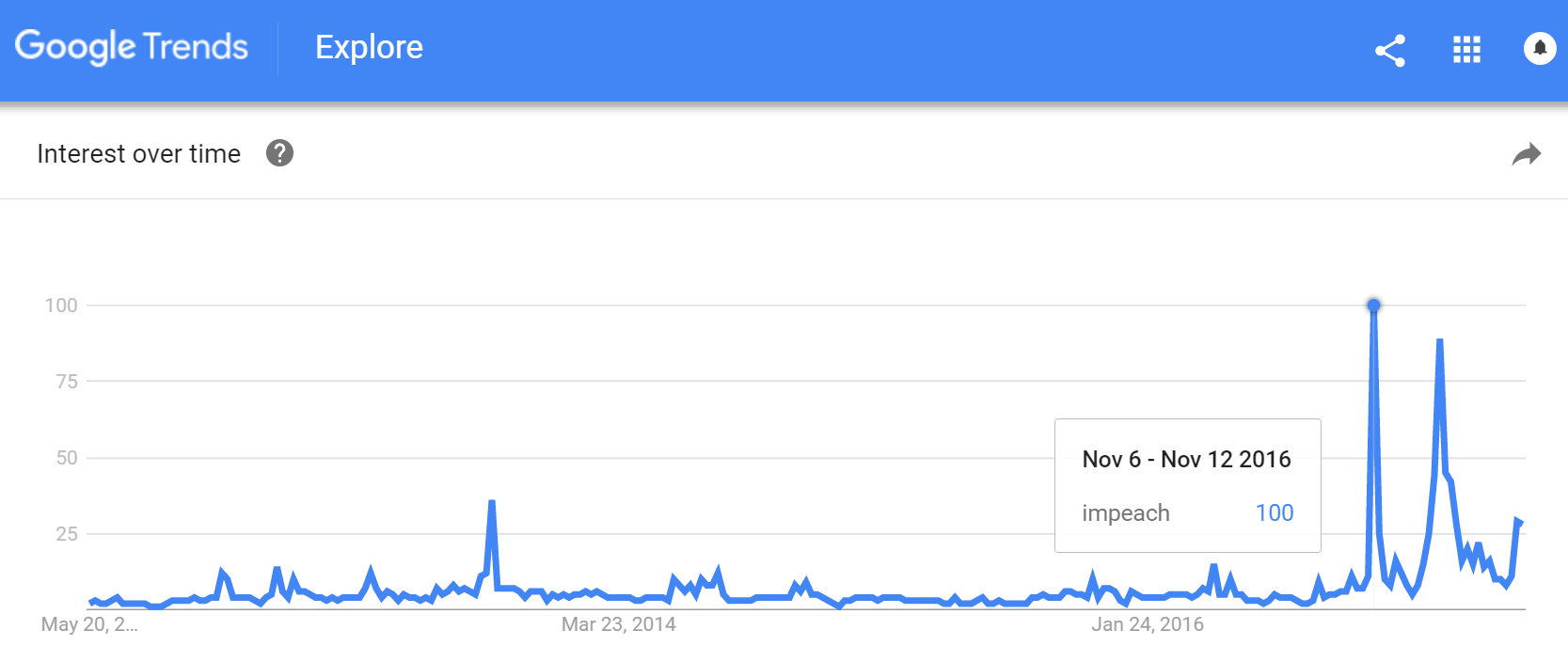 [Speaker Notes: Thanks to James Bush for finding this!]
Remember What We Teach
We teach magic. Revel in it.
“Revel in the magic of statistical inference.”
-Rob Kass
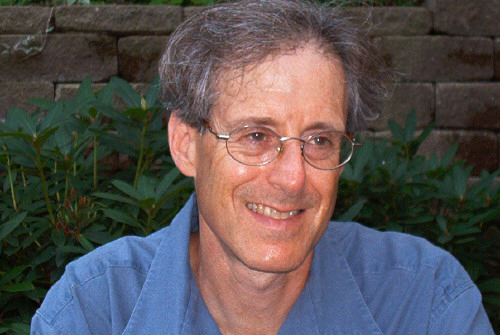 [Speaker Notes: Inference IS magical. Inferring to 300 million from about 1000 is MAGICAL, recent election polls notwithstanding.]
Remember What We Teach
We teach students. Be mindful of them.
“I was influenced by good teachers who not only loved what they were teaching but also took a personal interest in students above and beyond the call of duty. That’s still a good message for all of us who teach.”
-Dick Scheaffer
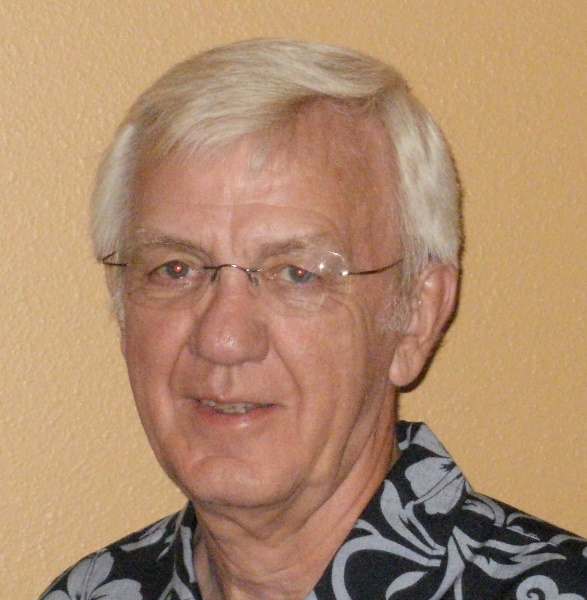 [Speaker Notes: Your students can always tell if you are really in their corner or not.]
RemembeR
We teach.
What we do matters.
“I touch the future. I teach.”
-Christa McAuliffe
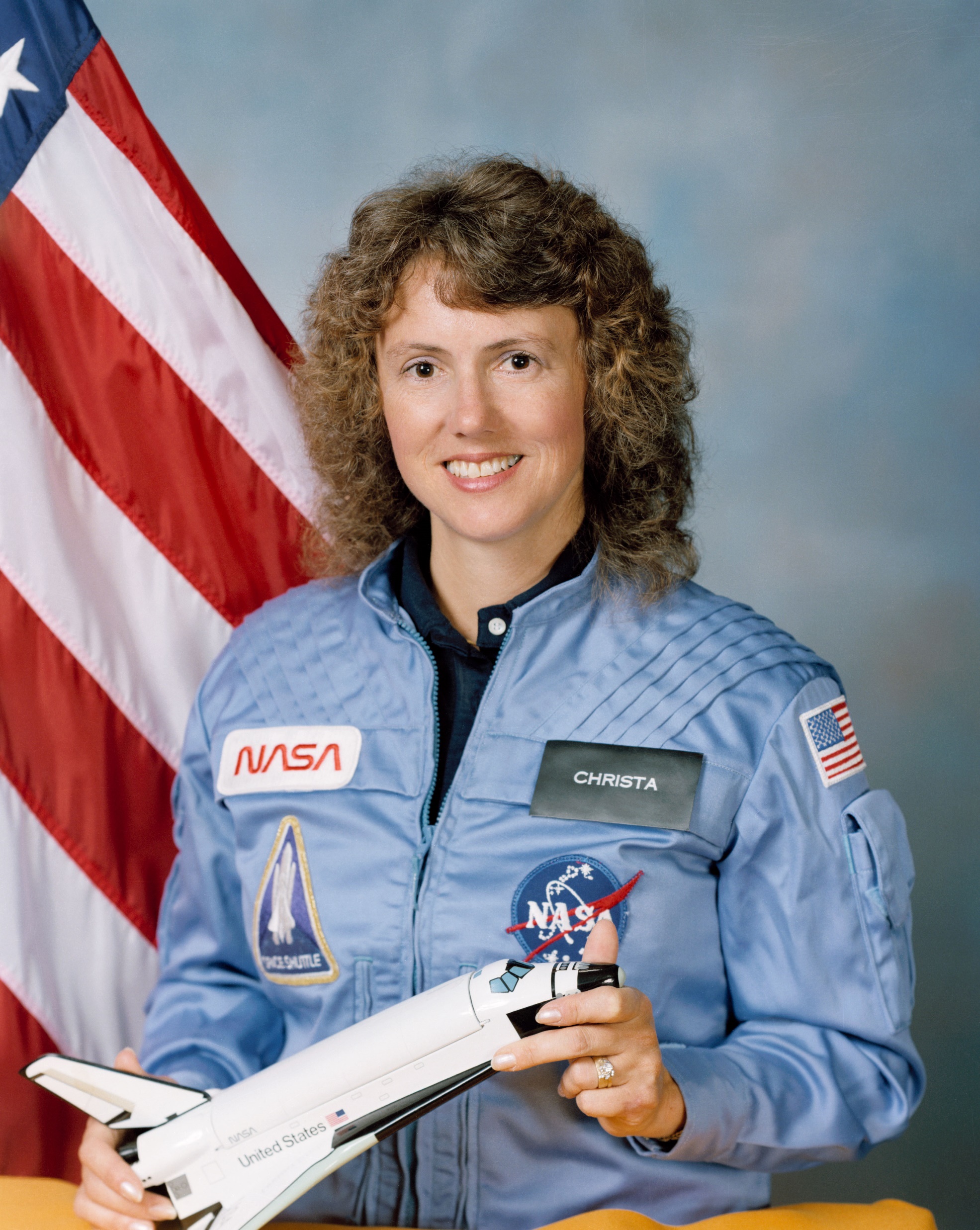 Our Call to action
Be passionate about teaching.
Learn more about teaching.
Teach better.
Be a teacher. Be an evangelist.(be like Danny Kaplan)